ЛЕКЦІЯ 7. Організація управління продуктом
ПЛАН
1. Управління товарною номенклатурою. Стратегії диверсифікації та інтеграції.
2. Управління на рівні товарної марки.
1. Управління товарною номенклатурою. Стратегії диверсифікації та інтеграції
При прийнятті рішень щодо змін в товарній номенклатурі та оптимального формування товарного портфелю підприємства використовують стратегічні маркетингові інструменти: SWOT-аналіз, сегментацію ринку, GAP-аналіз, стратегічну модель Портера, матриці BKG, McKinsey, ADL/LC.
SWOT-аналіз дозволяє визначитися з напрямком розвитку товарної політики на основі виділення та зіставлення сильних і слабких сторін підприємства, можливостей та загроз зовнішнього середовища.
GAP-аналіз полягає у порівняння бажаних і очікуваних показників діяльності підприємства. Очікувані показники отримують за допомогою екстраполяції тренда на основі гіпотези, за якою тенденції продажу продукції та розвитку ринків у майбутньому збережуться. 
Стратегічна модель М. Портера вказує можливі напрями розвитку підприємства в залежності від позиціювання товару на ринку, що відображається на структурі товарного портфелю підприємства.
Класифікувати кожен товар в залежності від темпів зростання обсягів продажу і відносної частки товару на ринку дозволяє матриця БКГ (BCG), розроблена Бостонською консультаційною групою (США, штат Массачусетс) у 1960-х роках. Вона допомагає оптимізувати товарний портфель підприємства, наочно показує ступінь його збалансованості, допомагає прийняти рішення щодо розширення виробництва окремих продуктів, їх розвитку, елімінації інших товарів.
Матриця БКГ акцентує увагу на руху фінансових потоків, потреби в інвестиціях та прибутковості продуктів підприємства, а також на оптимізації товарного портфелю (рис. 7.2).
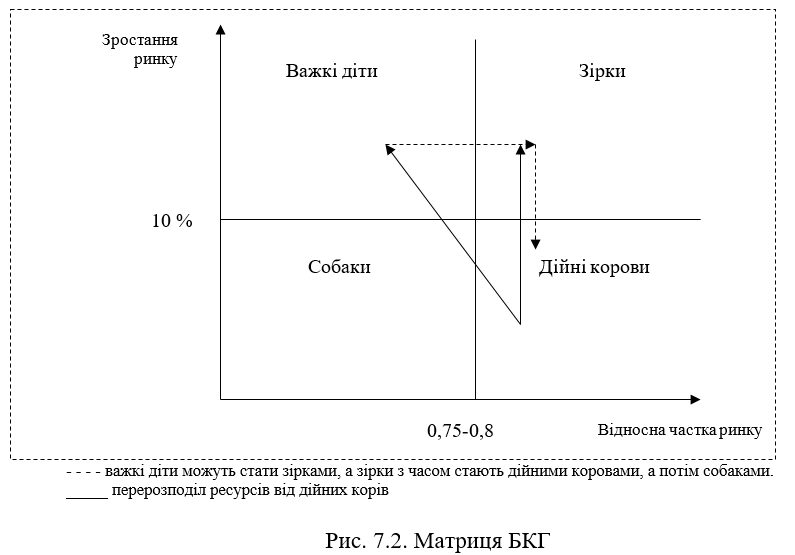 Темп зростання ринку характеризує зміну обсягів реалізації. Визначається двома шляхами:
1) як відношення обсягу реалізації продукції за останній рік до обсягу її реалізації в попередньому році;
2) як середньорічний темп зміни обсягів продажу за n років. Розраховується за формулою:
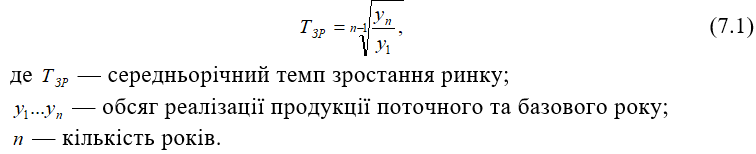 Зона «Важкі діти» — швидкий темп зростання та мала частка ринку. Відповідає етапу впровадження на ринок. Товар слід залишити в продуктовому портфелі, якщо фірма має інвестиції та потенціал, при яких можливо збільшити частку ринку та потрапити у зону «Зірки». 
Зона «Зірки» — швидкий темп зростання та велика частка ринку. Відповідає етапу зростання. Приносять істотні доходи, але потребують і значних інвестицій для підтримки. Основні цілі товарної політики: підтримка конкурентних переваг продукції в умовах зростаючої конкуренції, збільшення частки ринку (на даному етапі йде його перерозподіл). 
Зона «Дійні корови» — низький темп зростання та велика частка ринку. Відповідає етапу зрілості. Основна ціль товарної політики: підтримка положення продукту на ринку та використання можливості генерування фінансового потоку якомога триваліше, посилення і захист своєї ринкової позиції від конкурентів. 
Зона «Собаки» — низький темп зростання та низька частка ринку. Відповідає етапу спаду. Продукція не приносить доходів, або вони досить низькі. Зазвичай рекомендується позбавлятися від таких продуктів для оптимізації товарного портфелю, якщо немає вагомих причин їх залишити.
Підхід Бостонської консалтингової групи був розвинутий в матриці McKinsey (компанія «Дженерал Електрик»). На відміну від матриці БКГ, матриця McKinsey використовує осі багатокритеріального характеру. При побудові матриці встановлюються набір параметрів за якими буде оцінюватися привабливість галузі та відносні конкурентні позиції по кожному продукту.
До параметрів привабливості галузі можна віднести:
— прибутковість;
— зростання;
— рівень конкуренції;
— ємність ринку;
— технологічна стабільність;
— бар’єри входу в галузь;
Параметри, що впливають на визначення привабливості в галузі та ключові фактори успіху на конкретному ринку мають різну важливість, тому наступним шагом визначається вага кожного показника, таким чином, щоб їх сума була рівною 1 (або 100%).
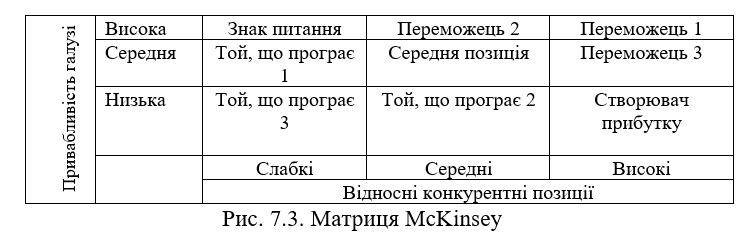 В цілому, матриця McKinsey дає можливість збалансувати товарний портфель підприємства. Оптимальним є товарний портфель, що в основному має продукти в блоках «Переможцях», декілька продуктів – в блоці «Знак питання» та декілька продуктів в блоці «Створювач прибутку» («Доходний бізнес»), що буде давати змогу забезпечувати фінансову підтримку продуктів «Переможців» та «Знаку питання».
Для товарів, що потрапили в зону «Переможців», рекомендована наступальна стратегія.
Для товарів, що потрапили в зони середніх позицій (зони збереження позицій), рекомендована оборонна стратегія.
Для товарів, що потрапили в зони програвачів, рекомендована стратегія деінвестування: поступове зменшення обсягу реалізації товару.
Модель ADL/LC допомагає збалансувати товарний портфель підприємства на основі визначення стадій життєвого циклу товарів та конкурентного стану. Портфель, який складається тільки з товарів на стадіях зрілості та спаду навіть з гарними конкурентними позиціями, не має перспективи у майбутньому, хоча він і може в даний момент приносити високий прибуток. Портфель, який складається тільки з товарів, які знаходяться на стадіях впровадження та зростання має добрі перспективи, але потребує значних фінансових вливань та може мати негативний грошовий потік у даний період. Збалансований портфель складається з товарів, які знаходяться на різних стадіях життєвого циклу, приносить вагомий прибуток та має суттєві перспективи.
В управлінні товарною політикою підприємство може використовувати стратегії інтеграції та диверсифікації.
Інтеграція підприємств — це об’єднання виробничих ресурсів організацій в одну структуру. Це призводить до укрупнення підприємства, нарощування його ринкового потенціалу, ринкової сили, розширює сферу діяльності підприємства в даної галузі. Виділяють горизонтальну та вертикальну інтеграції. 
Пряма стратегія інтеграції — придбання у власність або встановлення повного контролю над дистриб’юторською мережею. Це дозволяє збільшити контроль над системою розподілення, знизити залежність від посередників, що продають товари конкуруючих марок. 
Зворотна стратегія інтеграції — об’єднання підприємств, що мають виробничі процеси, які слідують один за одним при їх об’єднанні в одній організації. Це дозволяє знизити витрати на ресурси, підвищити контроль за рівнем їх якості, забезпечити безперебійну поставку ресурсів.
Вертикальна інтеграція надає наступні переваги: управління якістю продукції на всіх етапах її виробництва та продажу, захист від значних та різких коливань цін на сировину, забезпечення своєчасними поставками сировини, забезпечення продажу продукції, синергетичний ефект, пов’язаний як і з економією ресурсів, так і з переносом управлінського досвіду та техніко-технологічного досвіду одного підприємства на інше.
Горизонтальна стратегія інтеграції — об’єднання підприємств, що виробляють однотипну продукцію та є конкурентами. В такому випадку інтеграція компаній дає наступні переваги: ефект масштабу виробництва, збільшення долі ринку, синергетичний ефект. 
Стратегія диверсифікації дозволяє зменшити ризики, що пов’язані з кон’юнктурними коливаннями, а також інноваційні ризики, вирівняти грошові потоки, ефективно використовувати виробничі потужності та вільні капітали. Якщо попит на одному ринку падає або має місце інша негативна ситуація, то підприємство виживає за рахунок продажу інших товарів.
Стратегія концентричної диверсифікації — виробництво нової продукції, що співпадає з профілем підприємства та потребує використання існуючої технології.
Стратегія горизонтальної диверсифікації — випуск нової непрофільної продукції, що потребує використання нової технології, але для традиційних для підприємства споживачів. Продукт може бути супутнім по відношенню до традиційного товару підприємства.
Стратегія конгломератної диверсифікації — випуск нової продукції, виробництво якої технологічно не співпадає з традиційним профілем підприємства та не пов’язано з його існуючими сферами діяльності.
2. Управління на рівні товарної марки
Словосполучення «товарна марка» має досить широкий спектр понять.
У вузькому змісті, товарна марка за визначенням Американської асоціації маркетингу, представляє собою ім’я, термін, знак, символ чи їх сполучення, які використовуються для ідентифікації товарів чи послуг одного чи групи виробників та їх диференціації від товарів чи послуг конкурентів.
В широкому змісті слова, товарна марка складається із багатьох факторів: історія створення підприємства, особливі якості та споживчі властивості продукту, позиціонування на ринку, особливості рекламної кампанії та ін.
Товарна марка може бути слабкою, сильною чи становитись брендом.
Мета маркетингу — створення такої товарної марки, яка буде мати перевагу для споживача перед іншими аналогічними товарами. Цінність товарної марки доказується, головним чином, достатнім досвідом її використання, тому якісний продукт є основою всіх пов’язаних з нею сприймань.
Товарне ім’я — це частина товарної марки, що має звукове вираження («Світоч», «Nike»).
Фірмовий знак — частина товарної марки, що є зображенням символу або іншої позначки, яка ідентифікує товар серед інших пропозицій.
Товарний знак є зареєстрованою товарною маркою.
Державну реєстрацію товарних знаків в Україні здійснює Держпатент України, їх юридичний захист здійснюється на основі Закону України «Про охорону прав на знаки для товарів і послуг», прийнятий 15 грудня 1993 р. Реєстрація товарного знаку надає його власнику захист від підробок, від його недоброякісного використання. Право на товарний знак підтверджується свідоцтвом. Реєстрація торгових знаків є добровільною процедурою.
Не допускається реєстрація товарного знаку, вже зареєстрованого на іншу особу, якщо відсутні знаки відмінностей, якщо є зображення національних емблем, гербів, печатей, нагород, назв країн. 

Також неможливо при реєстрації товарного знаку використовувати прізвища, імена, псевдоніми, портрети відомих осіб без їх згоди або згоди їх нащадків, або компетентного органу.
Виділяють наступні види товарних знаків:
словесні. Їх перевага в тому, що вони легко сприймаються зором, слухом. За етимологією словесні знаки можуть бути у вигляді слів природної мови (звичайні слова та їх сполучення, наприклад, «Наша вода») і у вигляді утворених штучно слів (як, наприклад, Lego, Pepsi).
зображувальні. Вони можуть бути у вигляді малюнків, креслень. Все більше розповсюджуються абстрактні знаки, що виділяються серед інших та добре запам’ятовуються. Сюди ж відносяться й стилізовані літери, цифри. 
об’ємні. Частіше це певна форма виробу або його упаковки. Наприклад, скляна пляшка бренду Coca-Cola;
звукові. Такі знаки частіше зустрічаються у телекомпаній, радіостанцій (у вигляді заставки, певної мелодії та т.п.). Проте вони використовуються і в інших випадках. Наприклад, компанія «Zippo» в якості товарного знаку зареєструвала клацання запальнички;
комбіновані. Є поєднанням різних видів товарних знаків.
Словесні позначення є найбільш поширеними при реєстрації товарного знаку — близько 80% всіх товарних знаків у світі, замальовки в якості товарного знаку складають близько 15%, а їх комбінація — близько 5%.
Власник товарного знаку має право проставляти поруч зі знаком попереджувальне маркування ® — для зареєстрованих знаків, ТМ — для знаків, які знаходяться в процесі реєстрації.
Існує два типи торгових марок:
— марка виробника;
— приватна марка (марка торговця-посередника, Private Lable (PL)).
Торговельні мережі  можуть продавати під приватною маркою товари, вироблені на замовлення іншими підприємствами.
Все більше підприємства прагнуть до випуску товарів під товарною маркою. Проте це не є обов’язковим. На ринку можна побачити дженерики — недорогі споживчі товари без торгової марки.
Використання товарної марки надає наступні переваги:
— ідентифікація товару та його виділення серед інших;
— формування групи лояльних споживачів;
— захист від копіювання;
— при сильній товарній марки можливість випускати під нею схожі товари, полегшення виходу нових товарів на ринок;
— сильна марка сприяє підвищенню іміджу підприємства;
— можливість продавати товари за більш високою ціною;
— можливість отримувати більші прибутки;
— можливість більш чіткої сегментації ринку;
— полегшення роботи з посередниками.
Важливим є вибір марочної назви, що буде асоціюватися з продуктом, формувати його позитивне сприйняття, яку легко промовляти та заповнити. При виборі марочної назви можливі чотири варіанти, корті використовуються в бізнесі:
— мономарка (стратегія компанії брендової ідентичності — система вільних брендів (free standing brands). Кожен продукт має своє товарне ім’я, логотип, упаковку. Така позиція характерна для товарів з коротким життєвим циклом та дозволяє чітко позиціонувати товари. 
— корпоративна торгова марка — єдина марочна назва для всієї продукції підприємства, марка-символ (мультимарка). Продукція підприємства випускається під єдиною маркою (Samsung, LG, Philips) та чітко визначає виробника товару. Така стратегія використовується при відомій товарній марки, позитивний імідж якої розповсюджується на різноманітні товари підприємства. 
— змішана марка. До відомої назви підприємства додається марочна назва товару. Таким чином, товарна марка складається з двох частин: перша переносить позитивний імідж підприємства та асоціюється з ним, а друга — виділяє цей товар серед інших, що випускаються підприємством. 
— окремі імена для сімейств товарів. Коли категорії товарів значно відрізняються доцільно для кожного з них використовувати окремі марочні назви.
Розширення сімейства марки — у межах однієї успішної товарної марки пропонуються нові модифікації товарів (розширення товарної лінії). Це проста у використанні та розповсюджена стратегія. Допомагає розширити асортимент, захватити сегменти різних груп споживачів.
Розширення меж використання марок — використання успішної товарної марки для переносу їх іміджу на новий або модифікований товар в іншій категорії. Це допомагає скоріше впровадити продукт на ринок. 
Багатомарочний підхід (мультибренд, мультимарка) — використання різних товарних марок для існуючої категорії товарів. Це дозволяє точніше сегментувати ринок розробляючи для кожного сегмента особливий товар під своєю товарною маркою.
Нові торгові марки — впровадження нової марки в новій категорії, до якої існуючі марки не підходять або в результаті ослаблення існуючих марок.
Новою марочною стратегією, розповсюдження якої спостерігається в сучасний час є комбіновані торгові марки — пропозиція товару під двома або більше добре відомими торговими марками. 
Таким чином, при розробці марочної стратегії повинні бути вирішені наступні питання:
— про присвоєння товару марки;
— про статут марки (виробника, приватна);
— про марочну назву і марочну стратегію.
ДЯКУЮ ЗА УВАГУ!!!